SEGREGACJA ODPADÓW
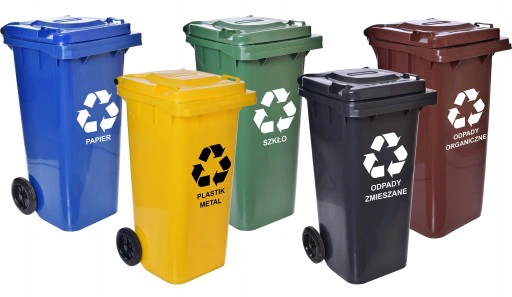 Odpady metali i tworzyw sztucznych
Wrzucamy:*Metalowe puszki*Kartony po sokach i mleku *Plastikowe butelki i opakowania Nie wrzucamy:*Opakowań po aerozolach*Baterii oraz puszek po farbach*Opakowań po lekach*Butelek i opakowań po olejach przemysłowych*Styropianu budowlanego i innych tworzyw piankowych*Sprzętu AGD*Plastikowych szyb z pleksi*Elementów pojazdów takich jak deski rozdzielcze, zderzaki, lusterka
Odpady z papieru
Wrzucamy:*Gazety i katalogi*Książki*Opakowania z papieru i kartonuNie wrzucamy:*Zabrudzonego i tłustego papieru*Papieru z folią*Papieru termicznego i faksowego*Kartonów po mleku, sokach i   innych napojach*Papieru przebitkowego (rachunki,   faktury)*Pieluch jednorazowych*Podpasek i innych artykułów   higienicznych*Worków po cemencie i innych   materiałów budowlanych*Tapet
Odpady ze szkła
Wrzucamy:*Bezbarwne i kolorowe słoiki*Butelki szklane*Szklane opakowania po kosmetykachNie wrzucamy:*Ceramiki, fajansu, porcelany i kryształów*Szkła stołowego*Szkła żaroodpornego*Szkła okularowego*Szkła okiennego i zbrojonego*Szyb samochodowych *Lustra *Luksferów (pustaków szklanych)*Żarówek, lamp fluoroscencyjnych i   neonowych*Zniczy
Bioodpady
Wrzucamy:*Ścięta trawa i liście*Drobne odpady ogrodowe:   połamane gałęzie drzew*Kwiaty doniczkowe*Obierki i resztki owoców   oraz warzyw*Fusy po kawie, herbacie*Łupiny orzechów*Resztki jedzenia pochodzenia roślinnegoNie wrzucamy:*Resztek mięsa i kości*Odchodów zwierzęcych*Piasku i sorbetów dla   kotów*Zanieczyszczonych trocin   po zwierzętach*Popiołu z pieca*Papierosów i niedopałków
Odpady zmieszane
Wrzucamy:*Odpady, które nie nadają się do segregacji*Odpady higieniczne (zużyte pieluszki jednorazowe,   podpaski, tampony)*Zużyte ręczniki papierowe i   chusteczki higieniczne*Paragony   *Resztki wędlin, mięs i kości*Ryby i owoce morza   *Odchody zwierzęce   *PopiółNie wrzucamy:*Odpadów wielkogabarytowych*Zużytego sprzętu elektrycznego i elektronicznego*Żarówek   *Gruzu   *Baterii *Przeterminowanych lekarstw*Butelek szklanych *Butelek z tworzyw sztucznych*Puszek aluminiowych   *Makulatury*Odpadów kuchennych i zielonych